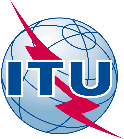 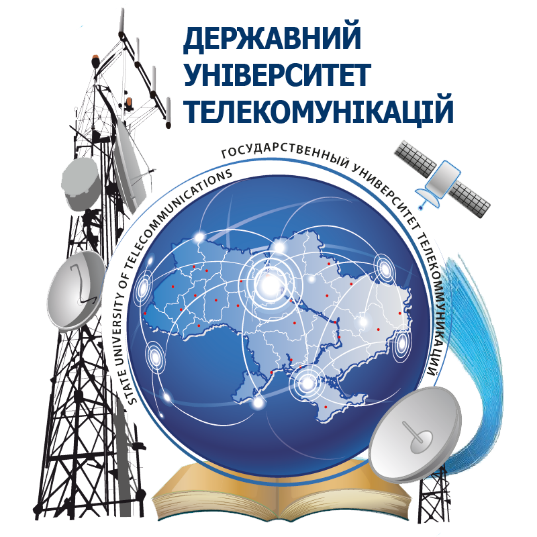 Modern Challenges and Threats to Digital Transformation
Vitalii Savchenko
State University of Telecommunications
Kyiv, 28 December 2022
Modern Challenges and Threats to Digital Transformation
2
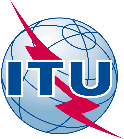 Digital Transformation
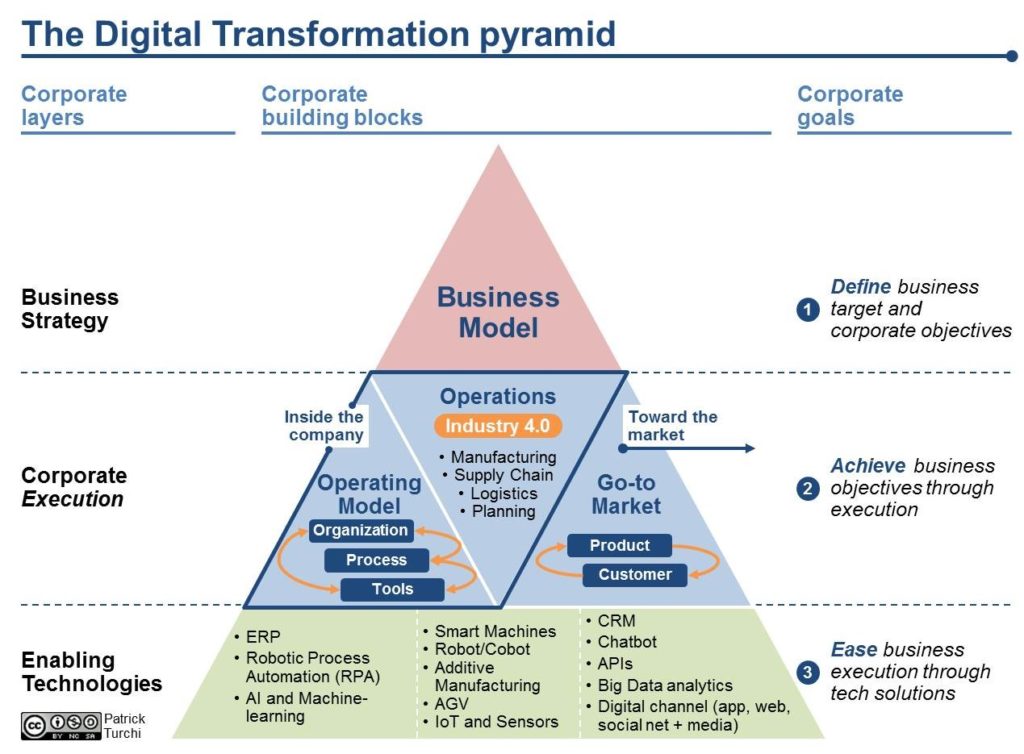 Kyiv, 28 December 2022
Modern Challenges and Threats to Digital Transformation
3
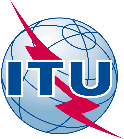 Why is Digital Transformation Difficult?
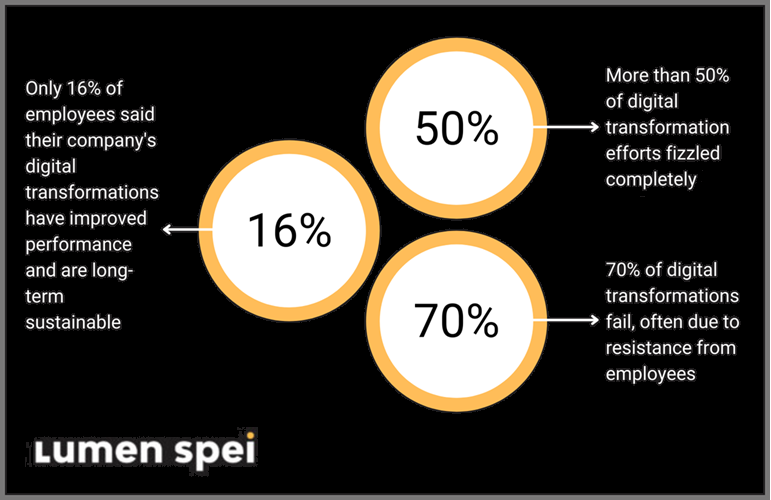 Kyiv, 28 December 2022
Modern Challenges and Threats to Digital Transformation
4
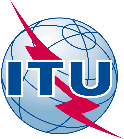 Complex Software and New Technologies
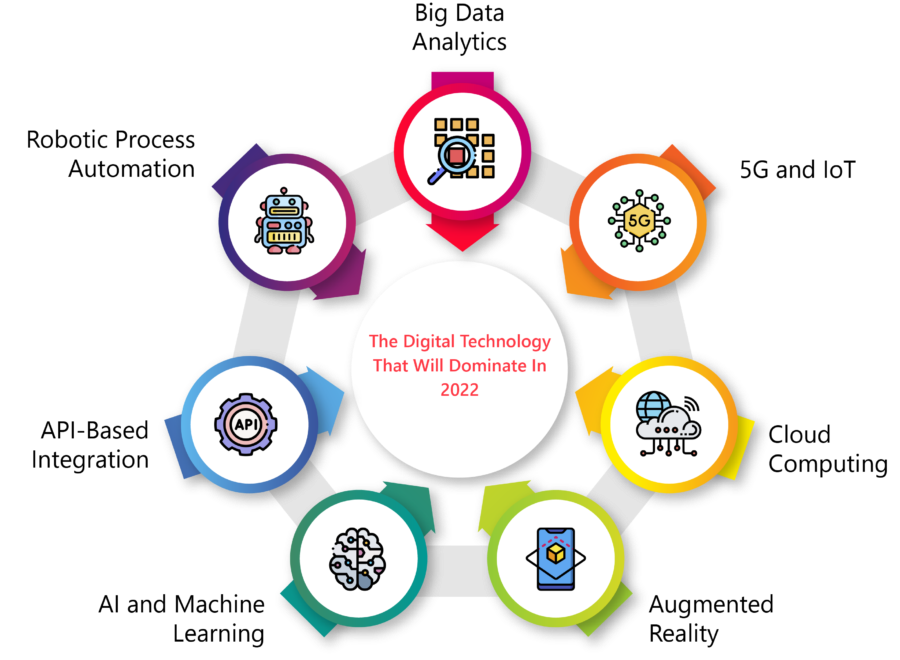 Modern Challenges and Threats to Digital Transformation
Kyiv, 28 December 2022
6
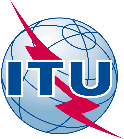 Lack of Digital Transformation Strategy
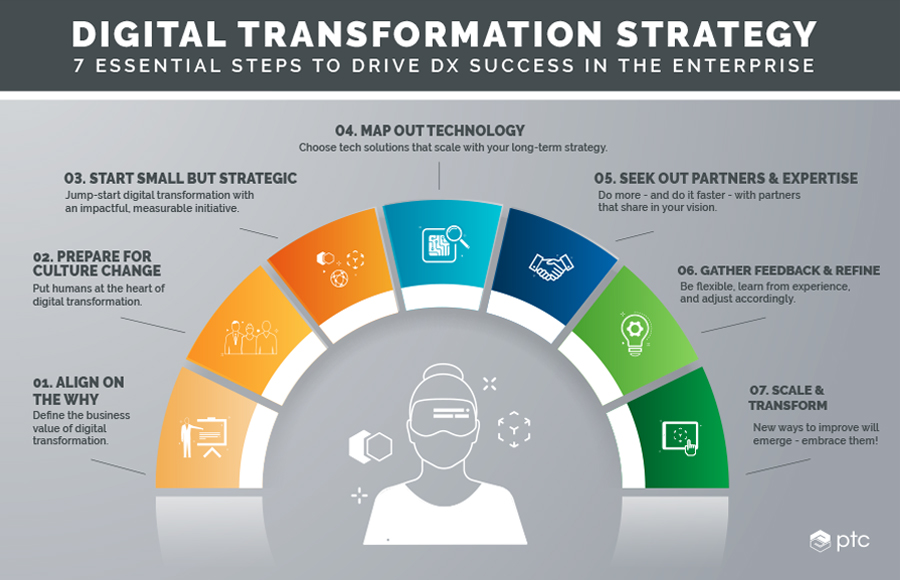 Kyiv, 28 December 2022
Modern Challenges and Threats to Digital Transformation
6
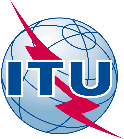 Lack of Proper IT Skills
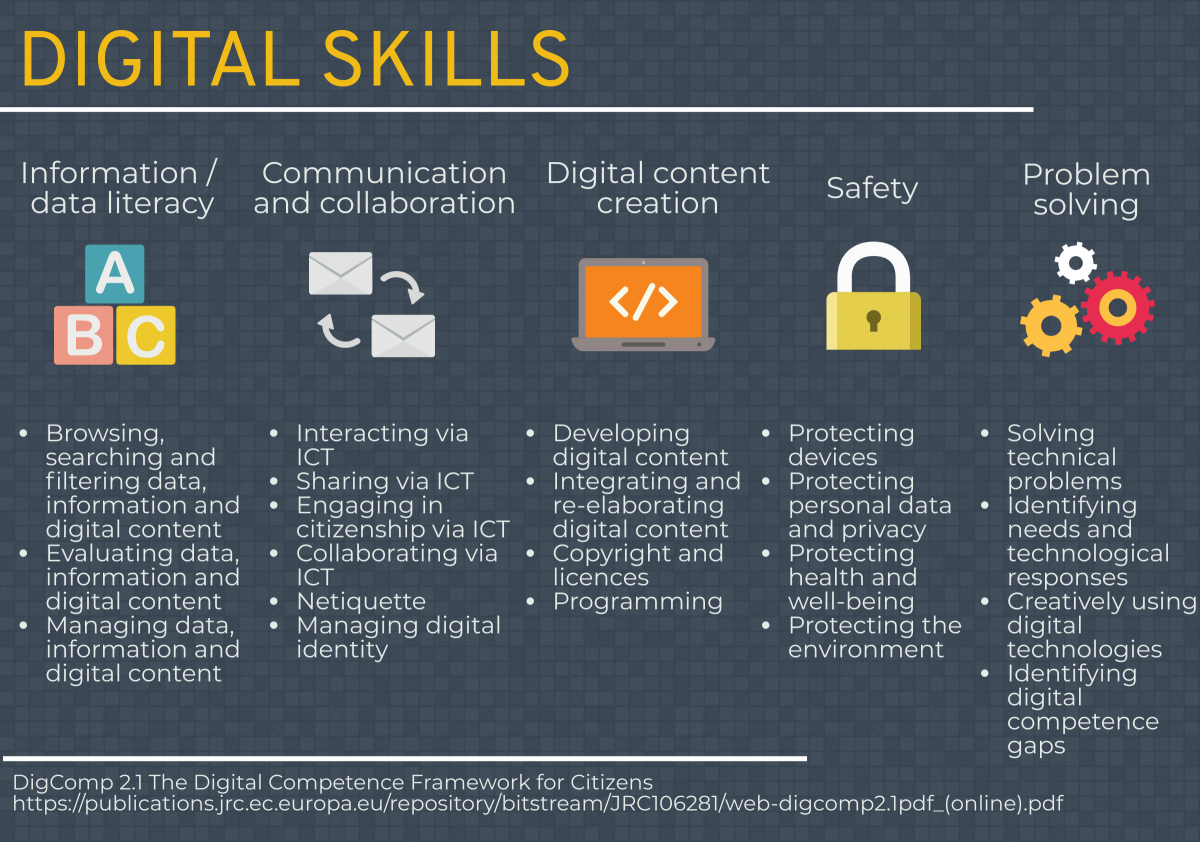 Kyiv, 28 December 2022
Modern Challenges and Threats to Digital Transformation
7
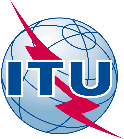 Evolution of Customer Needs
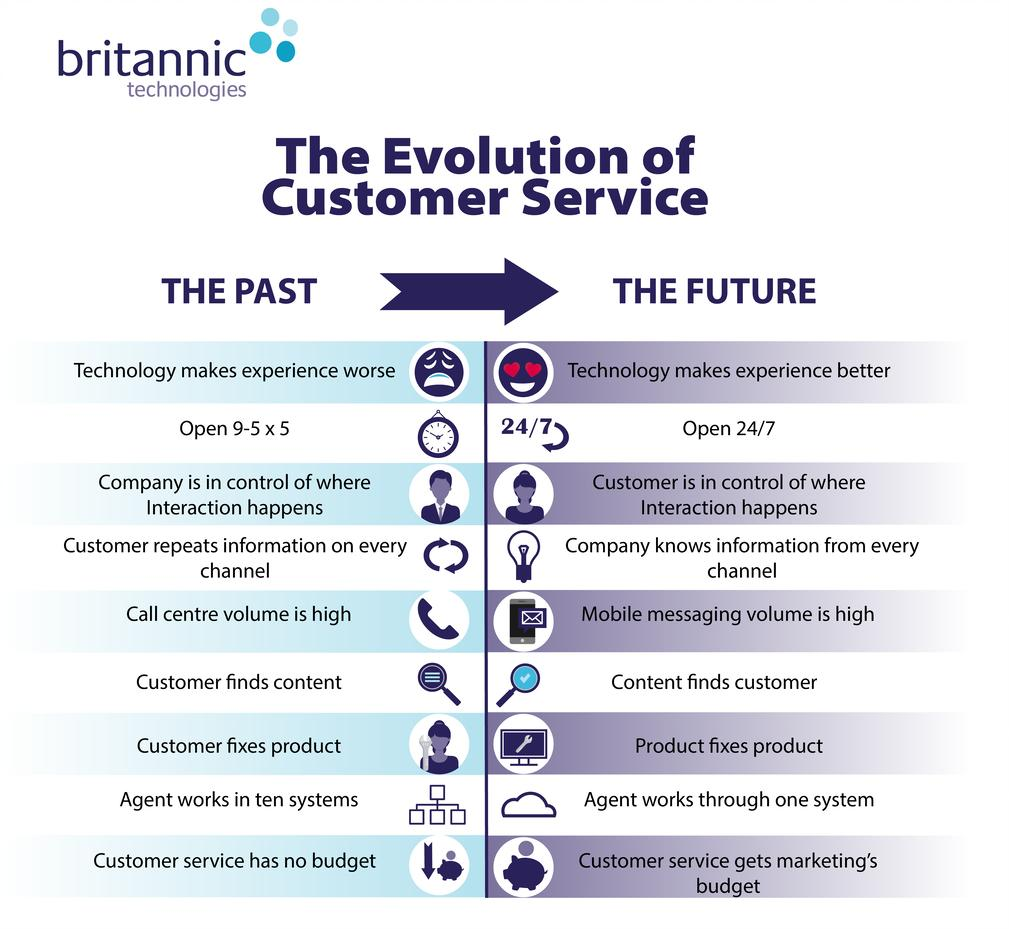 Kyiv, 28 December 2022
Modern Challenges and Threats to Digital Transformation
8
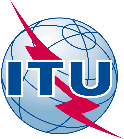 Inappropriate Budget
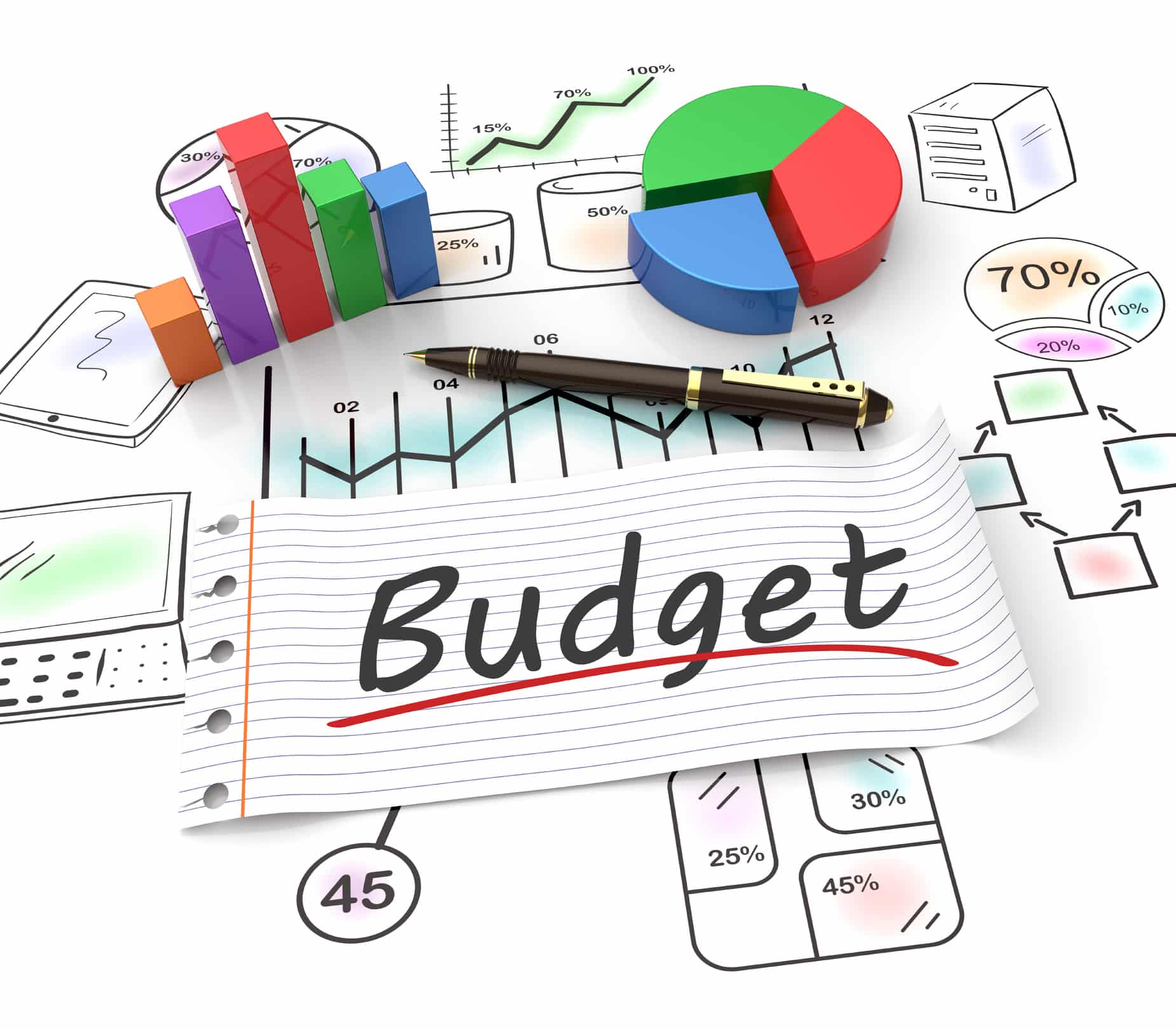 Kyiv, 28 December 2022
Modern Challenges and Threats to Digital Transformation
9
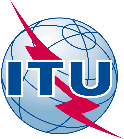 Mindset Shift
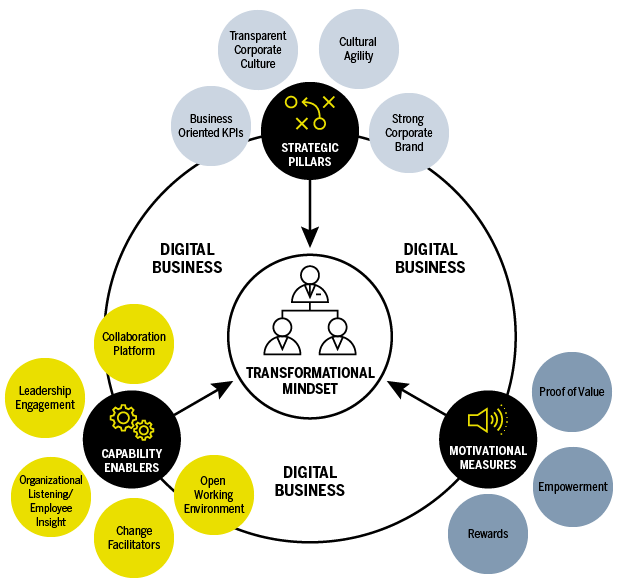 Kyiv, 28 December 2022
Modern Challenges and Threats to Digital Transformation
10
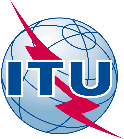 Security
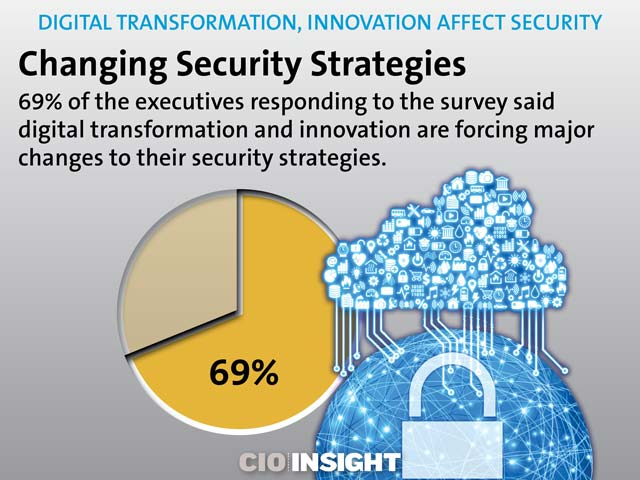 Kyiv, 28 December 2022
Modern Challenges and Threats to Digital Transformation
11
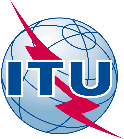 Overcoming the Challenges and Threats
1 - Invest in a Digital Adoption Platform
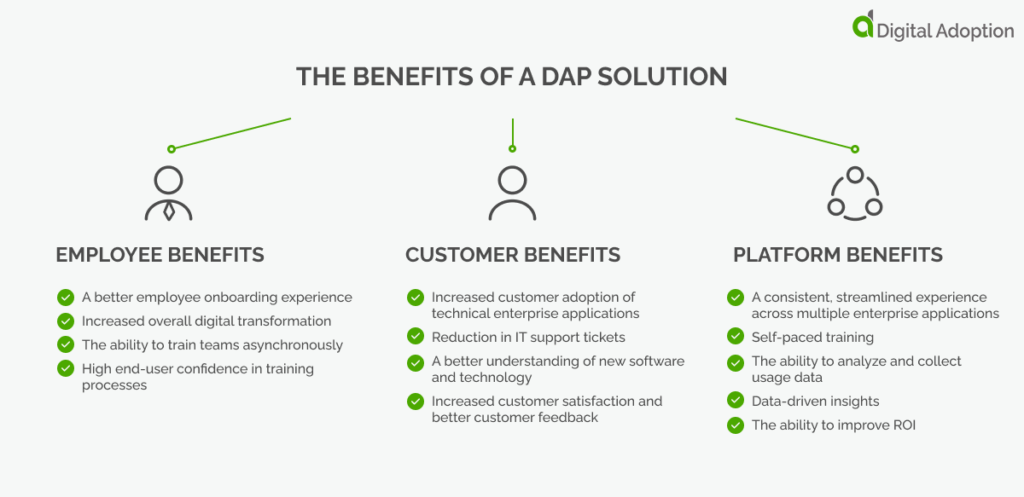 Kyiv, 28 December 2022
Modern Challenges and Threats to Digital Transformation
12
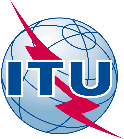 Overcoming the Challenges and Threats
2 - Create a Change Leadership Team
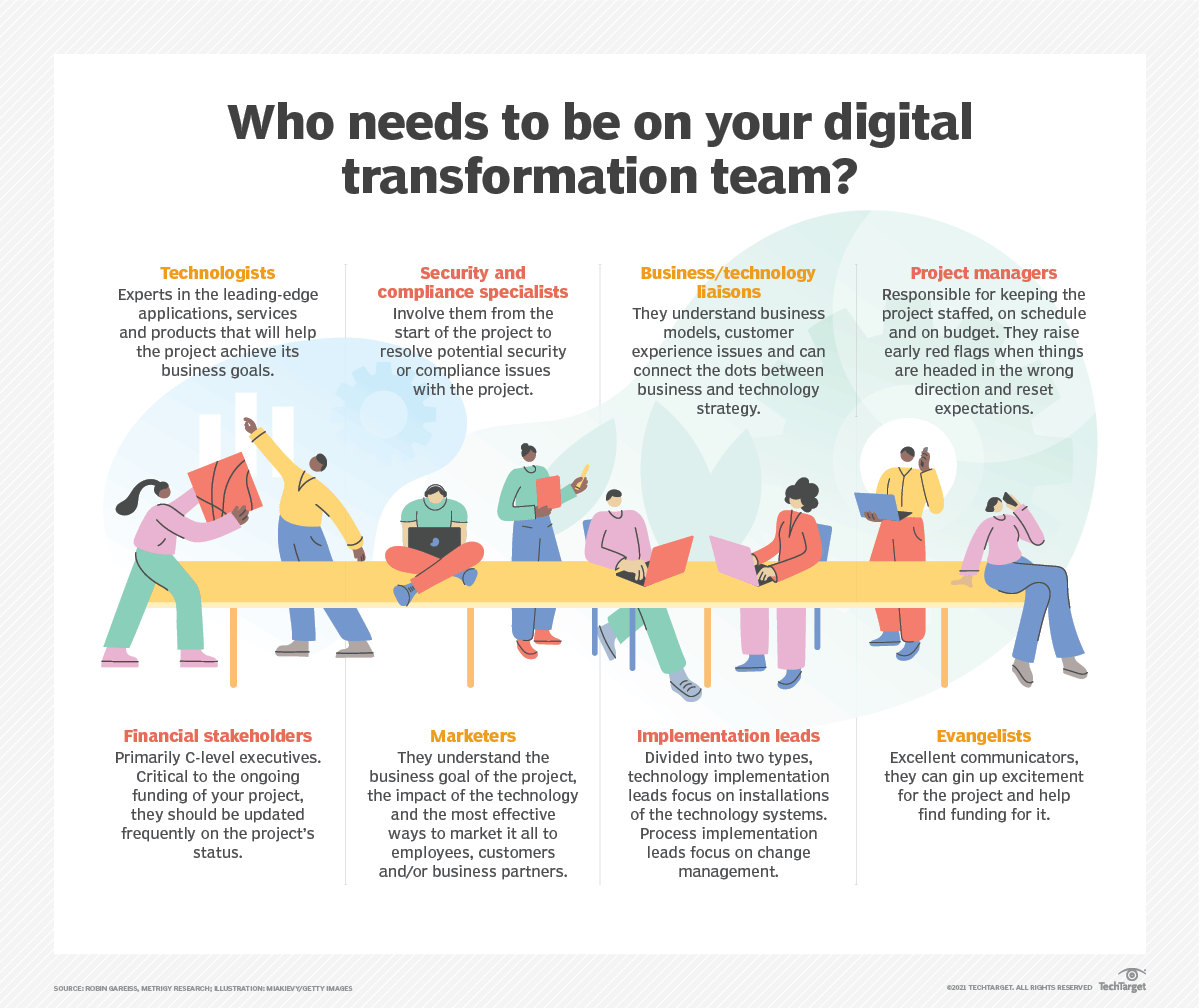 Kyiv, 28 December 2022
Modern Challenges and Threats to Digital Transformation
13
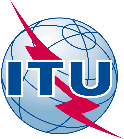 Overcoming the Challenges and Threats
3 - Hire a Digital Transformation Consultant
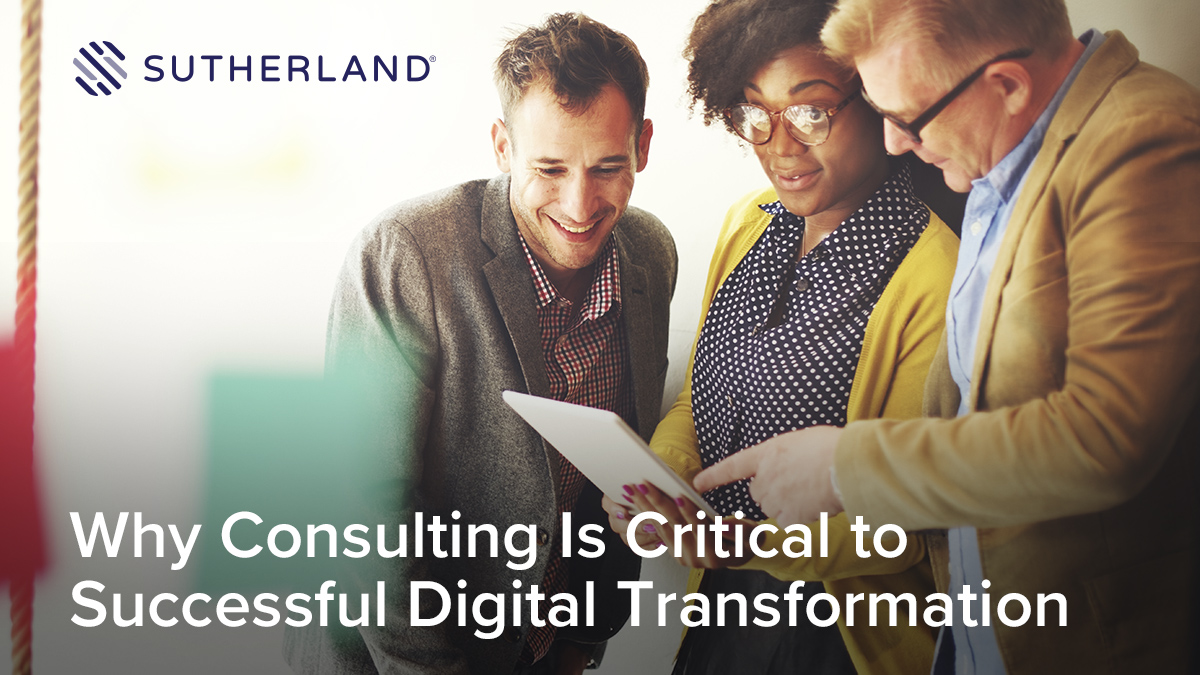 Kyiv, 28 December 2022
Modern Challenges and Threats to Digital Transformation
14
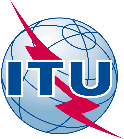 Overcoming the Challenges and Threats
4 - Align Business Goals with Digital Transformation Strategy
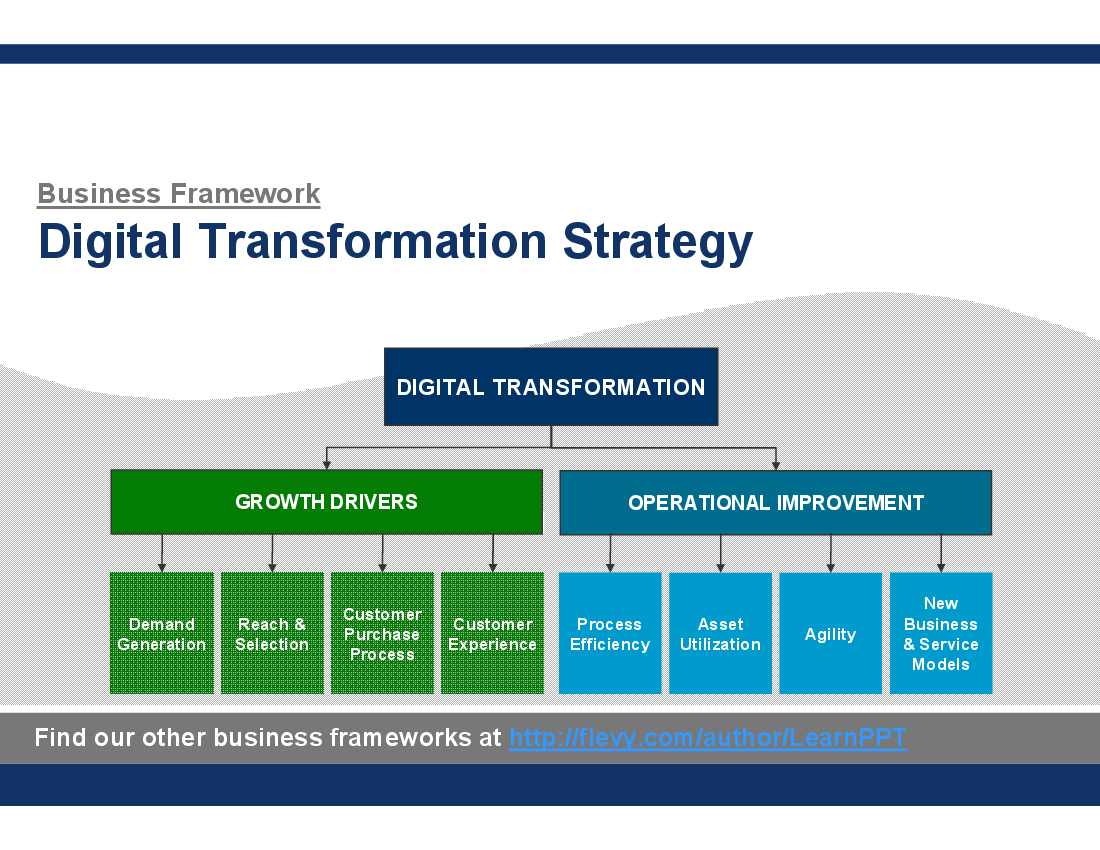 Kyiv, 28 December 2022
Modern Challenges and Threats to Digital Transformation
15
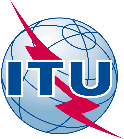 Overcoming the Challenges and Threats
5 - Be Agile
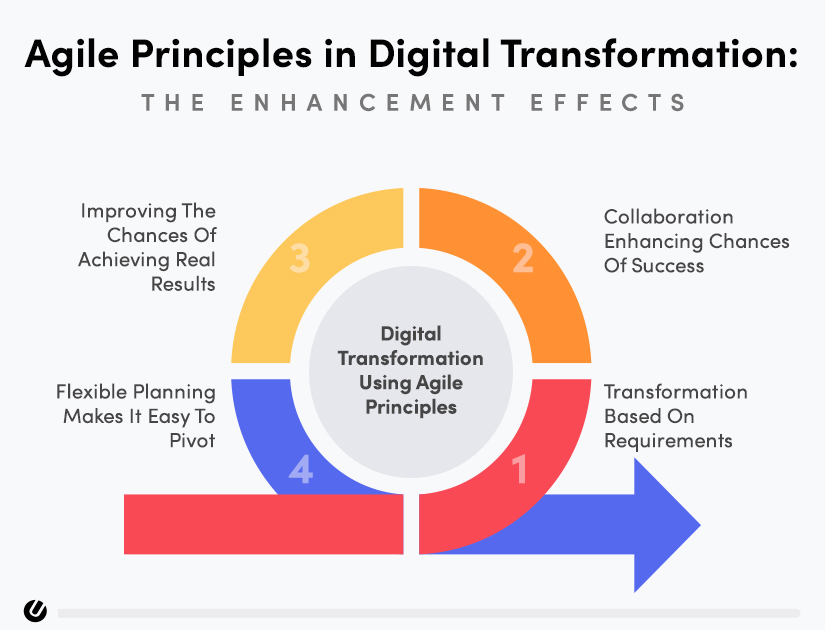 Kyiv, 28 December 2022
Modern Challenges and Threats to Digital Transformation
Conclusions
16
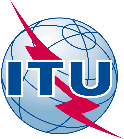 Successful Digital Transformation is not only about implementing digital technologies. It represents a cultural change that requires a completely new mind-set on a company-wide scale.
Create a Change Leadership Team that will help you implement digital transformation and build an effective business.
Kyiv, 28 December 2022
Modern Challenges and Threats to Digital Transformation